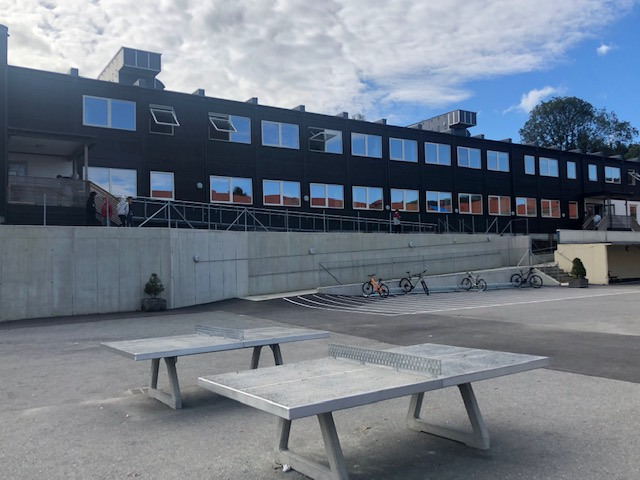 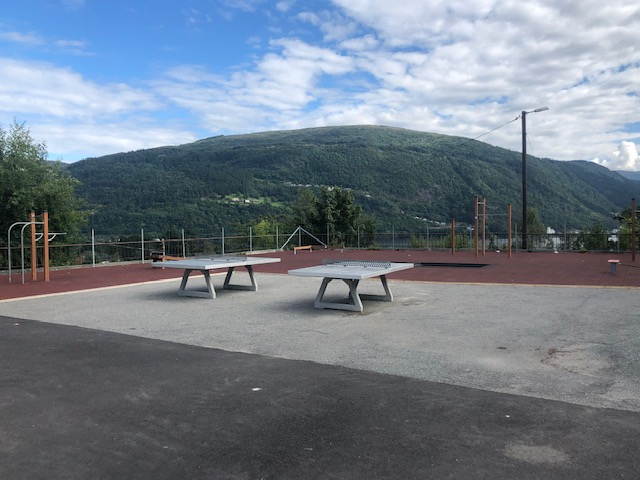 Foreldremøte 
Garnes ungdomsskule
Innhald:
Skulen sine satsingsområde

Skulen sitt arbeid med sosial kompetanse

Om §9a – retten til eit trygt og godt skulemiljø

Gratisprinsippet
SATSINGSOMRÅDE
* Digitale ferdigheiter

Tilpassa opplæring

* LK 20
Opplæringslova § 9A
Opplæringslova § 9.1
9 A-2.Retten til eit trygt og godt skulemiljø
Alle elevar har rett til eit trygt og godt skulemiljø som fremjar helse, trivsel og læring.

Systemarbeid for heile skulen, trinnet og klassen.
PALS – positiv åtferd, støttande læringsmiljø og samhandling.
Særleg fokus på relasjonar.

Saker som gjeld einskilde elevar

Ønske om at føresette har låg terskel for kontakt. 
Dialog og samarbeid!
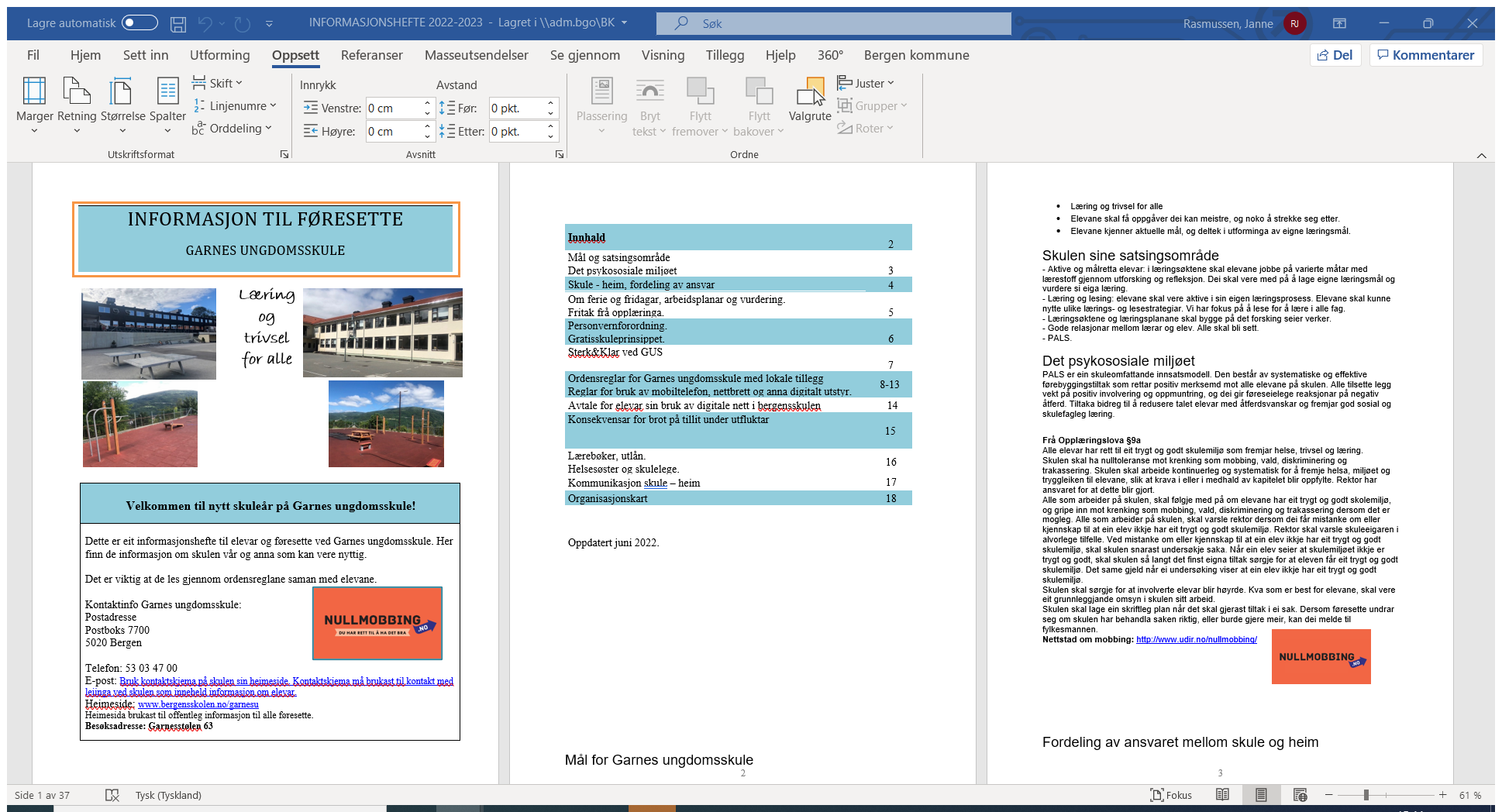 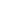 INFORMASJONSHEFTE TIL FØRESETTE
ORDENSREGLEMENT
Nytt i Bergen kommune haust 2022

CB og bøker

Kostbare personlig utstyr
GRATISPRINSIPPET
Alle aktivitetar i skulen sin regi skal vere gratis.
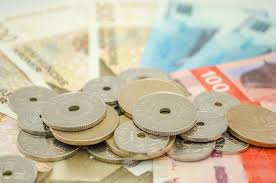 Fagdag i bedrift
UDV – utdanningsvalg på 9. trinn, da får elevene tilbud om en fagdag i bedrift. 
Alle må søke på et programfag
10 programfag på yrkesfag 
5 programfag på studiespesialisering
Helsesjukepleiar
Helsesjukepleier Irmelin Eikefet Knudsen er tilstades alle dagar ml. kl. 08.00 - 15.00. Kan kontaktast på 40816753, eller på melding på HelseNorge.

Skulehelsetenesta er ein del av Barne- og familitenesta i Bergen kommune. Tjenesta er eit lavterskeltilbod. Vi oppfordrar barn og føresette å ta kontakt ved behov!
SAMARBEID
FAU  - Val av 2 klassekontaktar  (derav ein til FAU den andre vara til FAU) .  Kort FAU møte i dag kl 20.
KOMMUNIKASJON  SKULE –HEIM
   Skulen si heimeside: 
   Bergen kommune - Garnes ungdomsskule
Kontaktskjema – sikker kommunikasjon. Bruk sikker kommunikasjon til skuleleiinga. 
Helsesjukepleiar
Politi
Lærarar på trinnet
9A 	Elisabeth Hitland  Mo og Etienne Sandanger
9B 	Espen Rekdal og Ronja Kvamme, vikar for Kamilla Vågen 
9C	Benedicte Herfjord og Kåre-Andre Hole, vikar for Marita Kilvær
9D	Ulla Hodneland og Eva-Susanne Aas 
9E	Ingunn Vikne og Torgeir Iversen

Andre faglærere: Sandra Ekreskar, Sigve Knarbakk, Ann-Lovise Åsebø
Elevassistent: Sarah Aksnes 
Miljøarbeidar: Connie Bolstad
Rom for klassemøte
Klasse 9A – rom 135 
Klasse 9B – rom 138
Klasse 9C – rom 132
Klasse 9D – rom 140
Klasse 8E – rom 114

Dersom du er usikker på kva for ein klasse ditt barn går i, har lærarane klasseliste.